„A Balaton ábránd és költészet, történelem és hagyomány, édes-bús mesék gyűjteménye, különös magyar emberek ősi fészke, büszkeség a múltból s ragyogó reménység a jövőre.”
Eötvös Károly
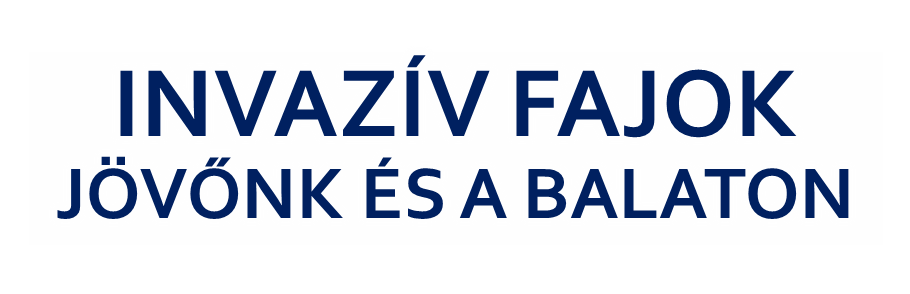 "Szemléletformálás -középiskolások részére"
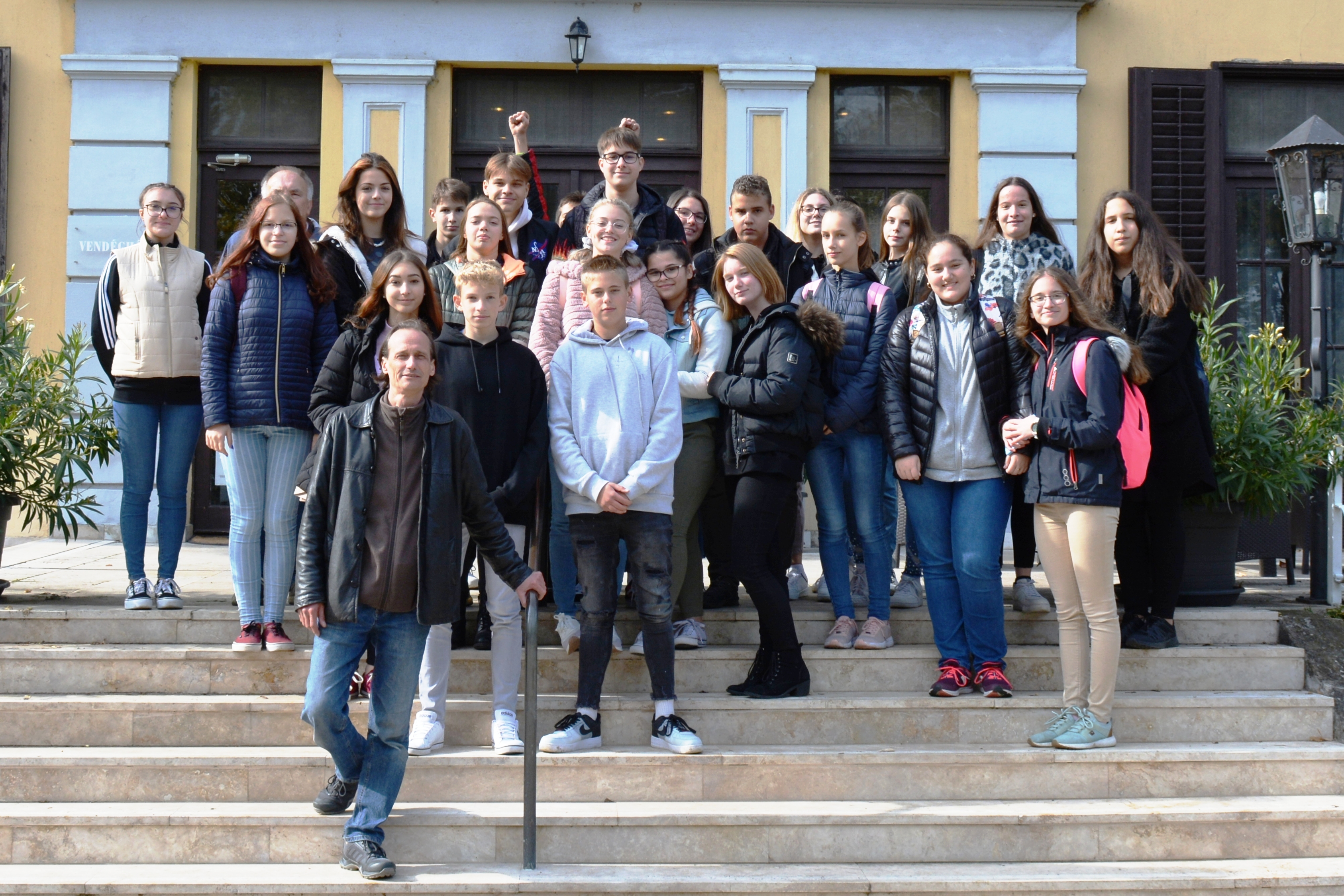 Készítették:
ÉRTÉKMENTŐK
2021-2022
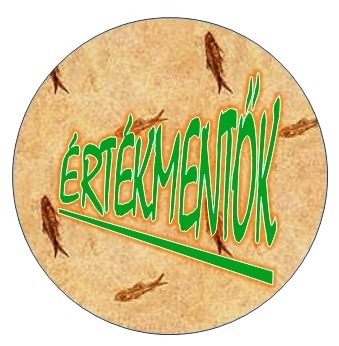 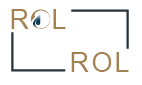 INVAZÍV FAJOK
MIÉRT ITT? MIÉRT MOST? MIÉRT MI?
24-en vagyunk – sok mindenben különbözünk; ami közös bennünk:
	SZERETÜNK KIRÁNDULNI ÉS IMÁDJUK A TERMÉSZETET
Szerencsére az osztályfőnökünk is ilyen. 
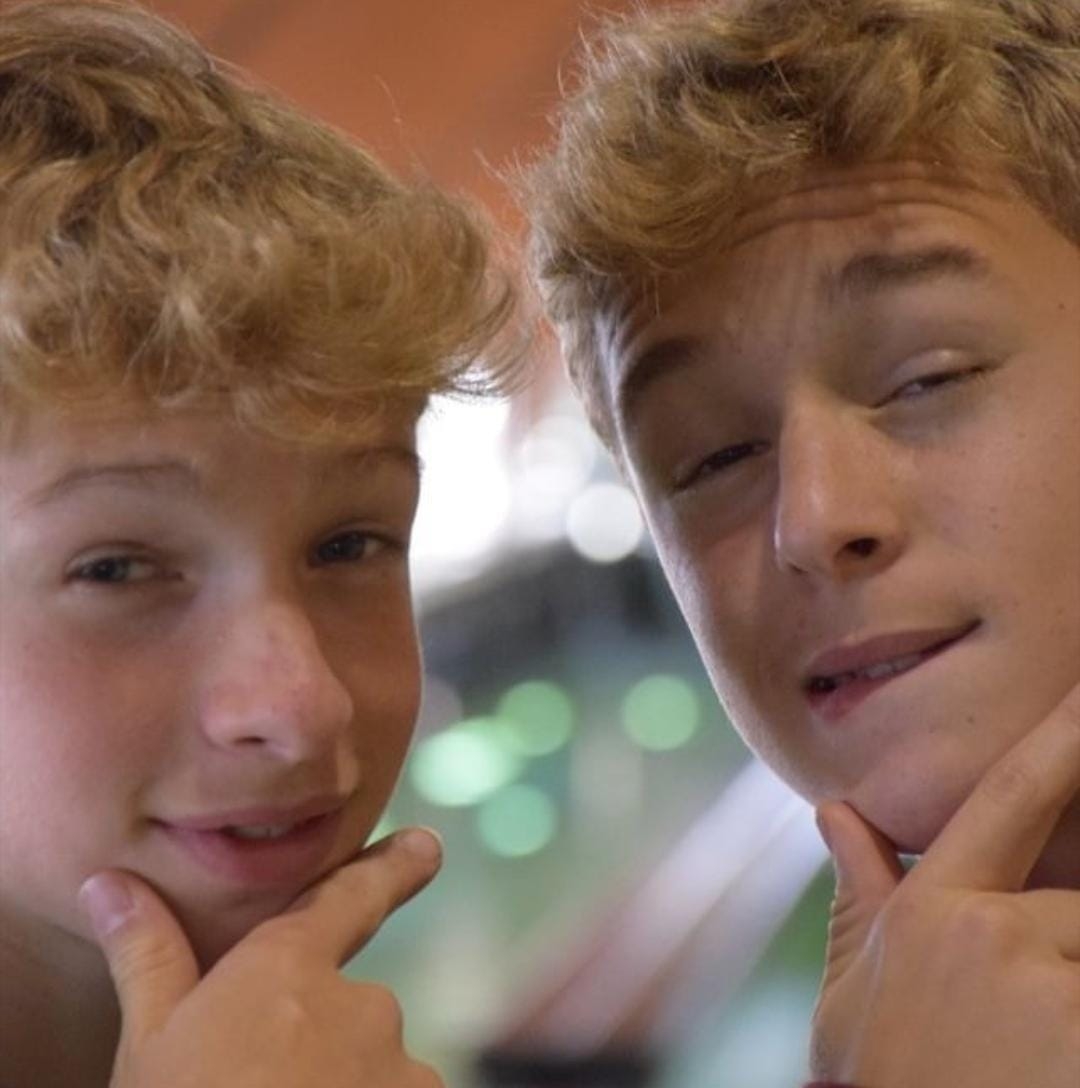 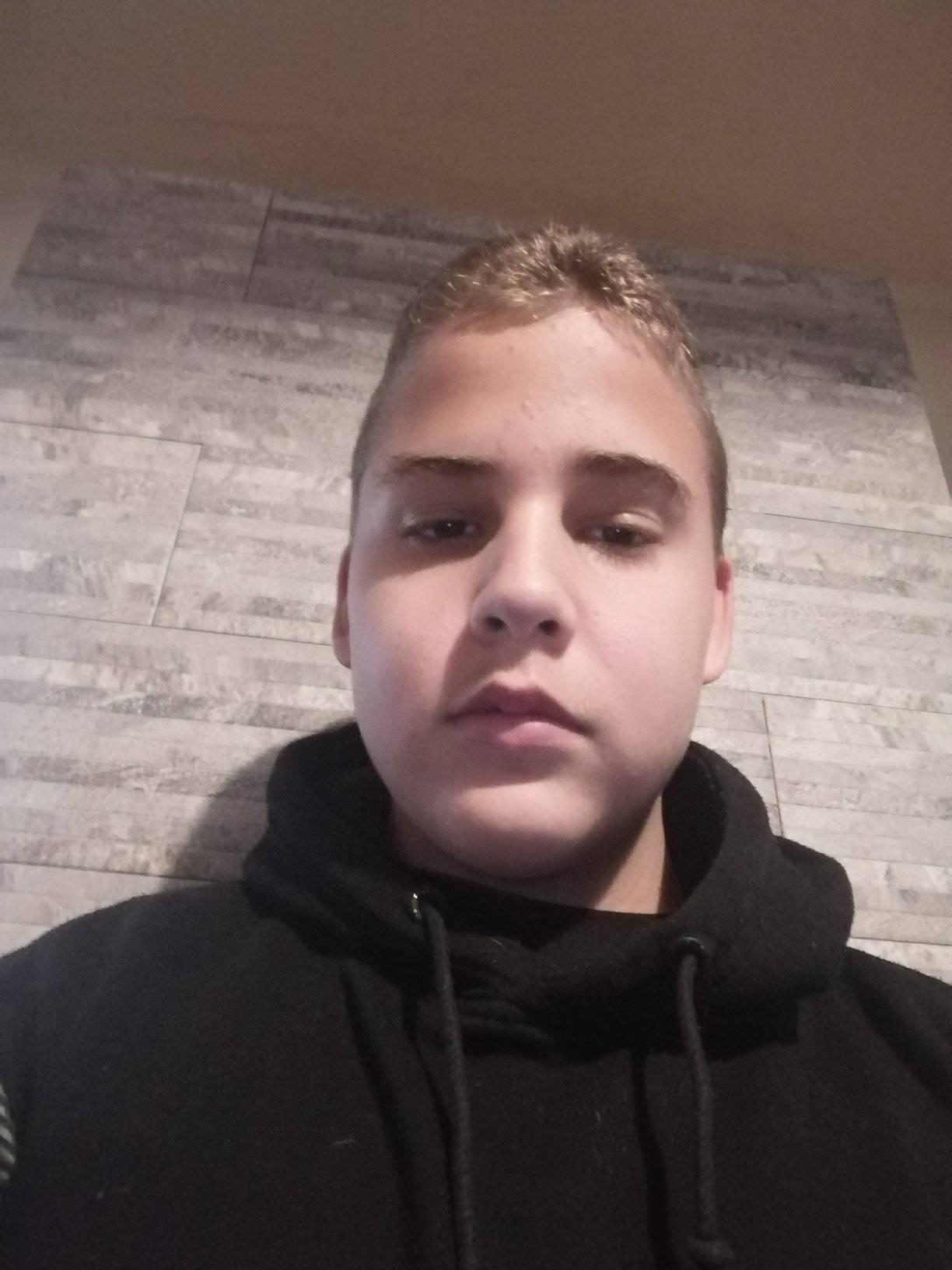 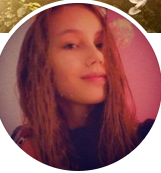 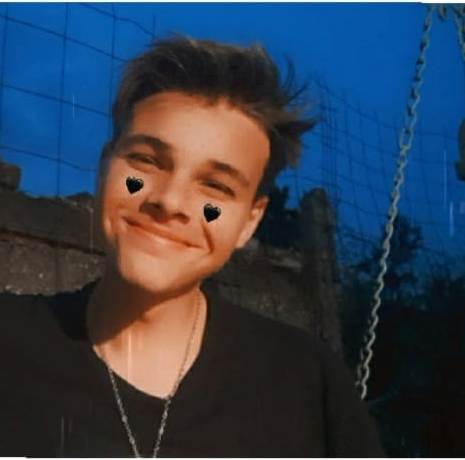 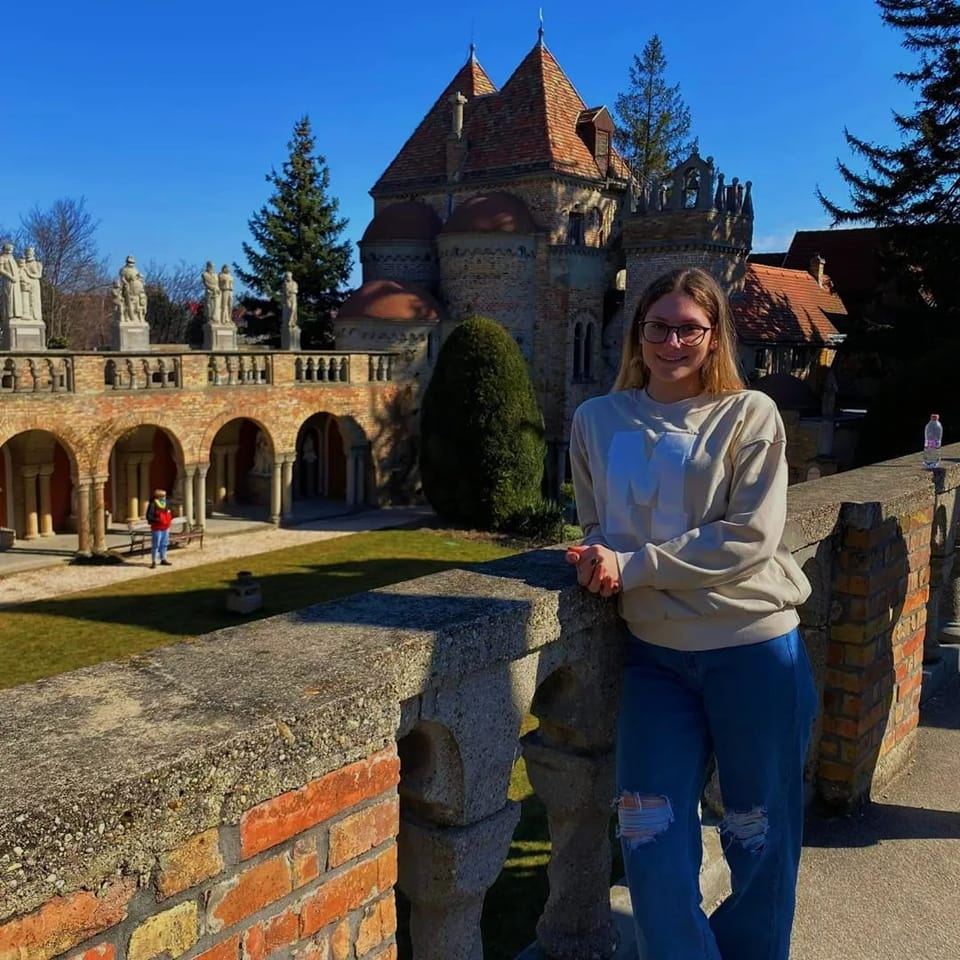 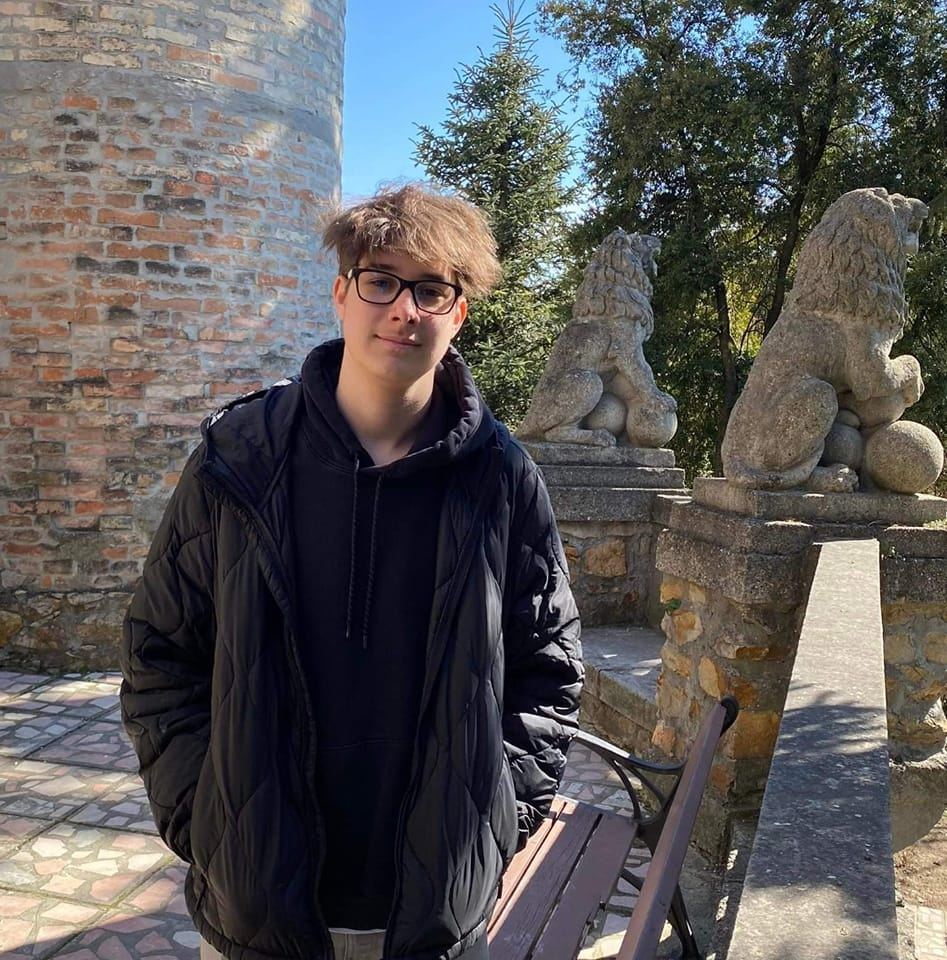 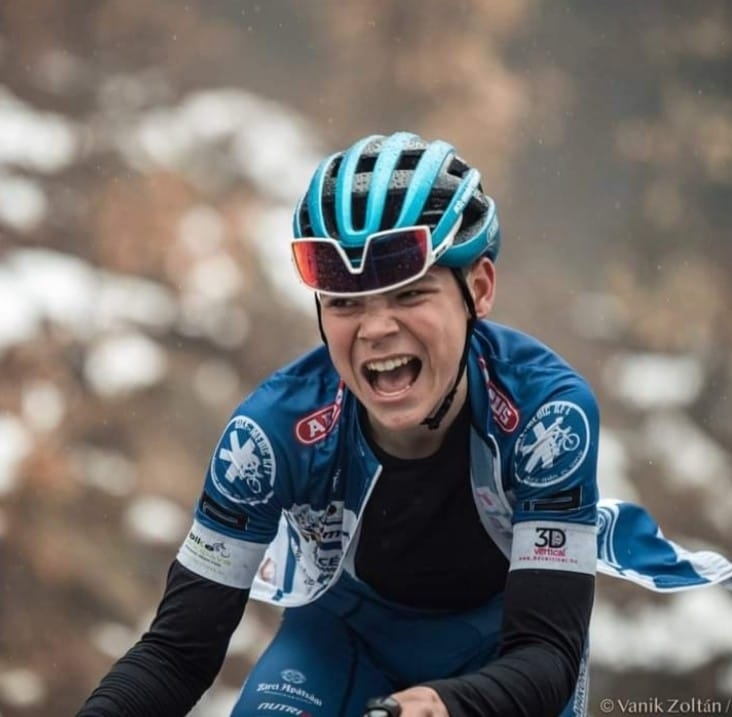 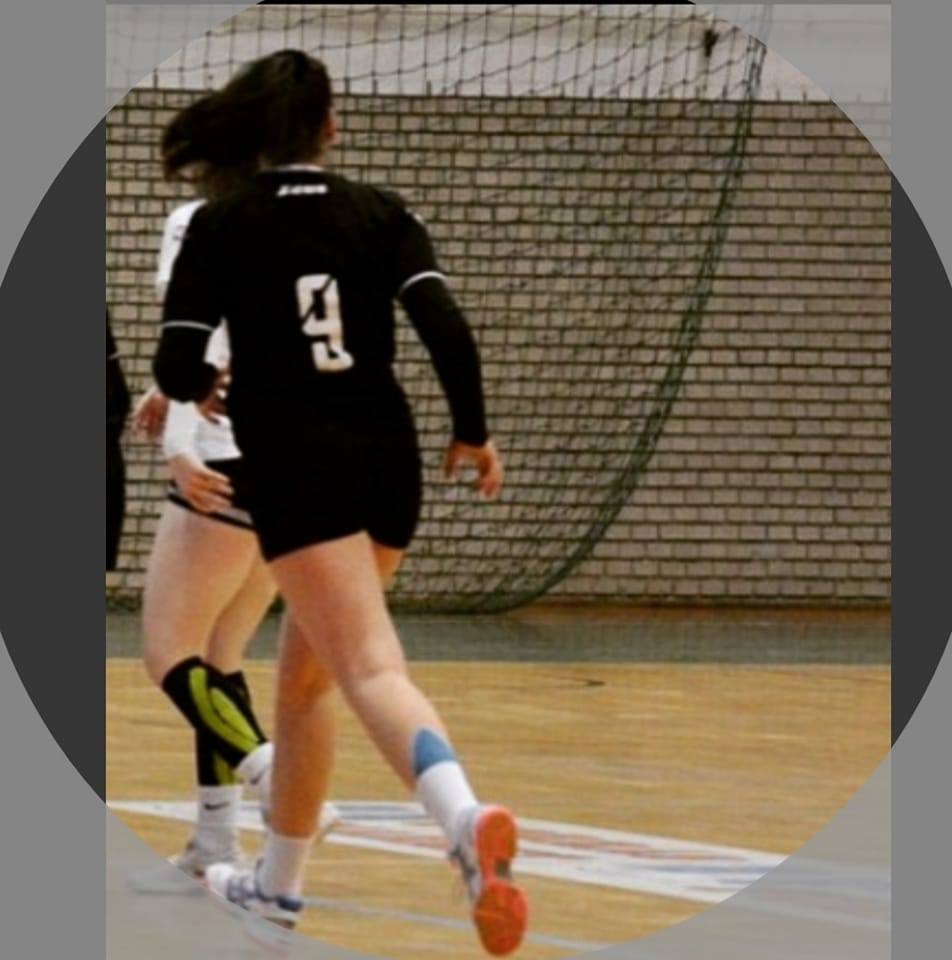 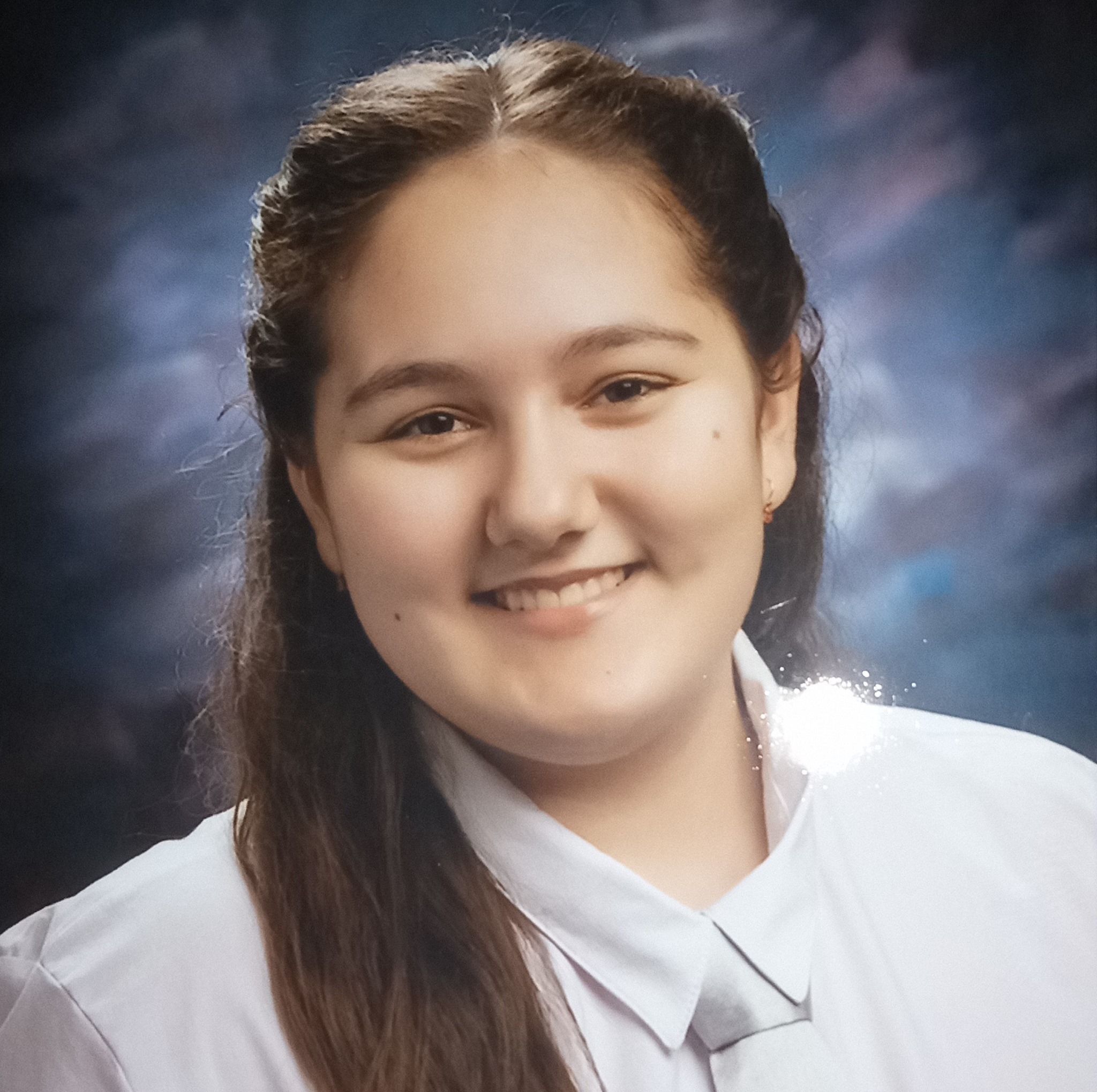 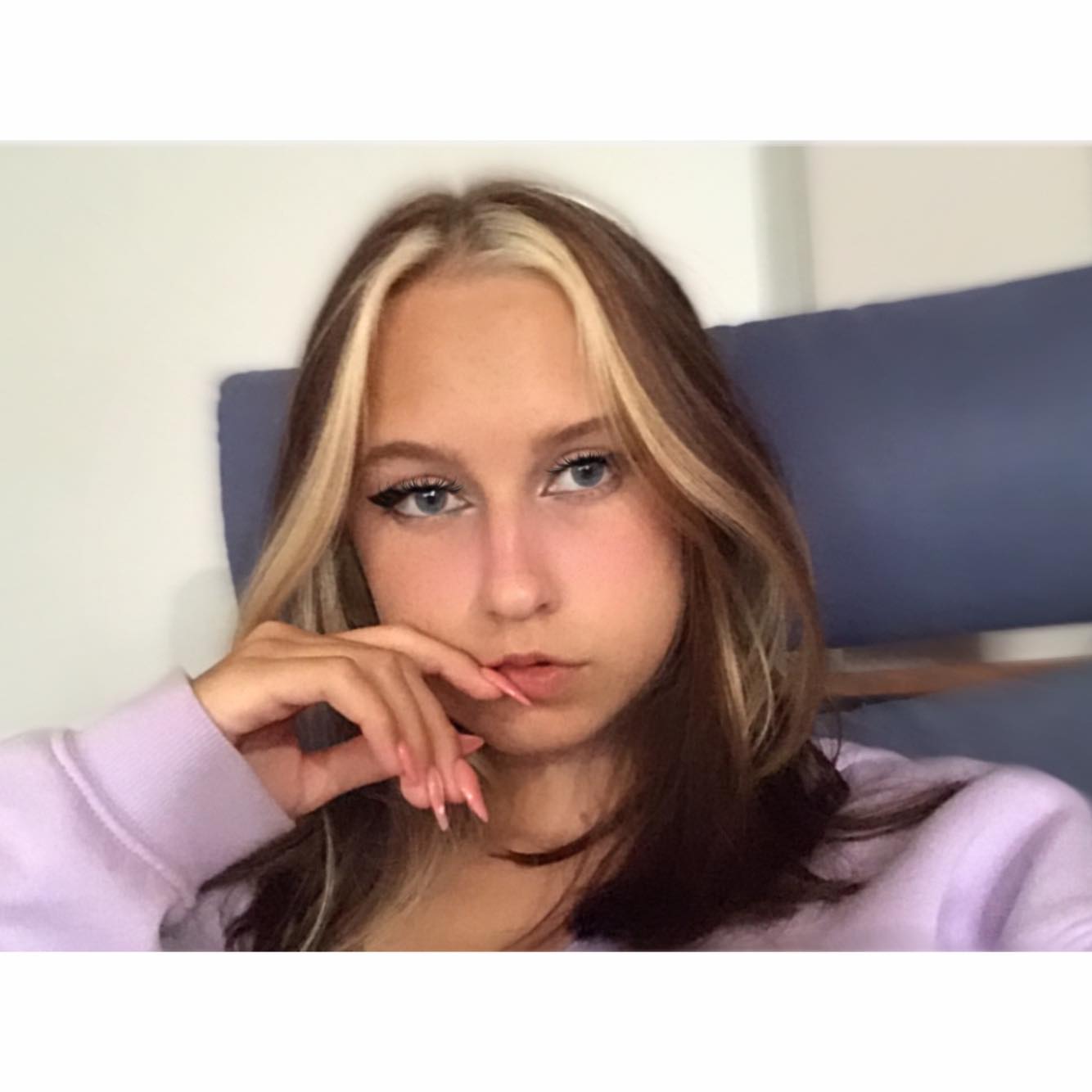 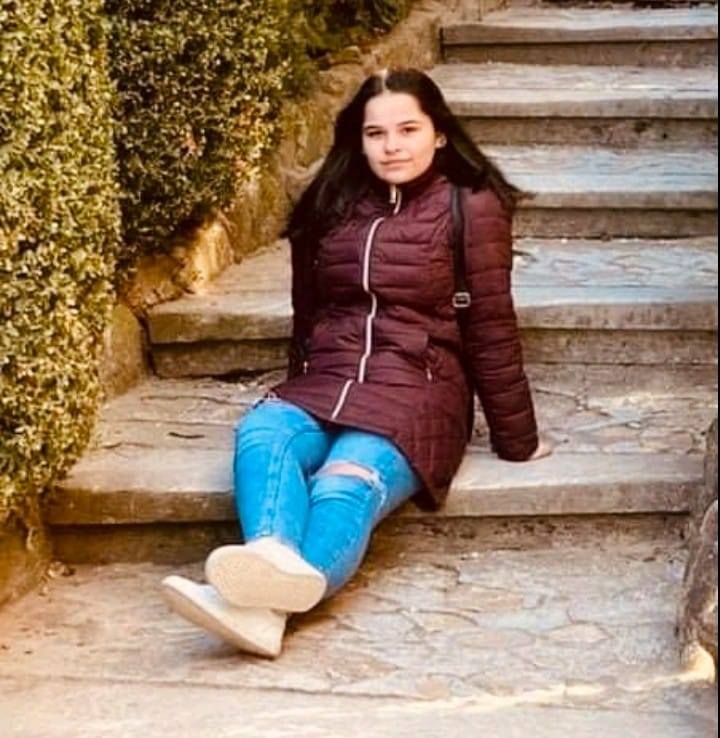 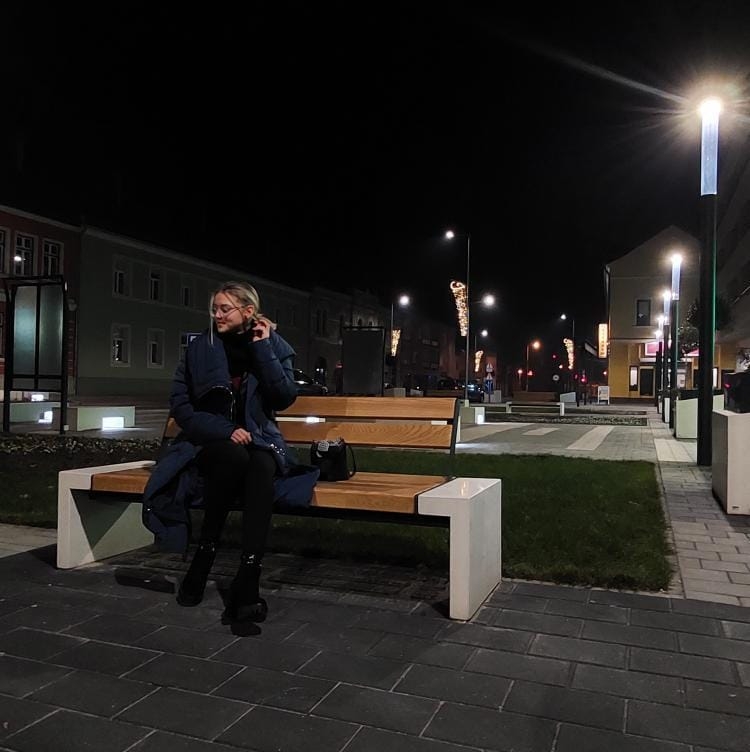 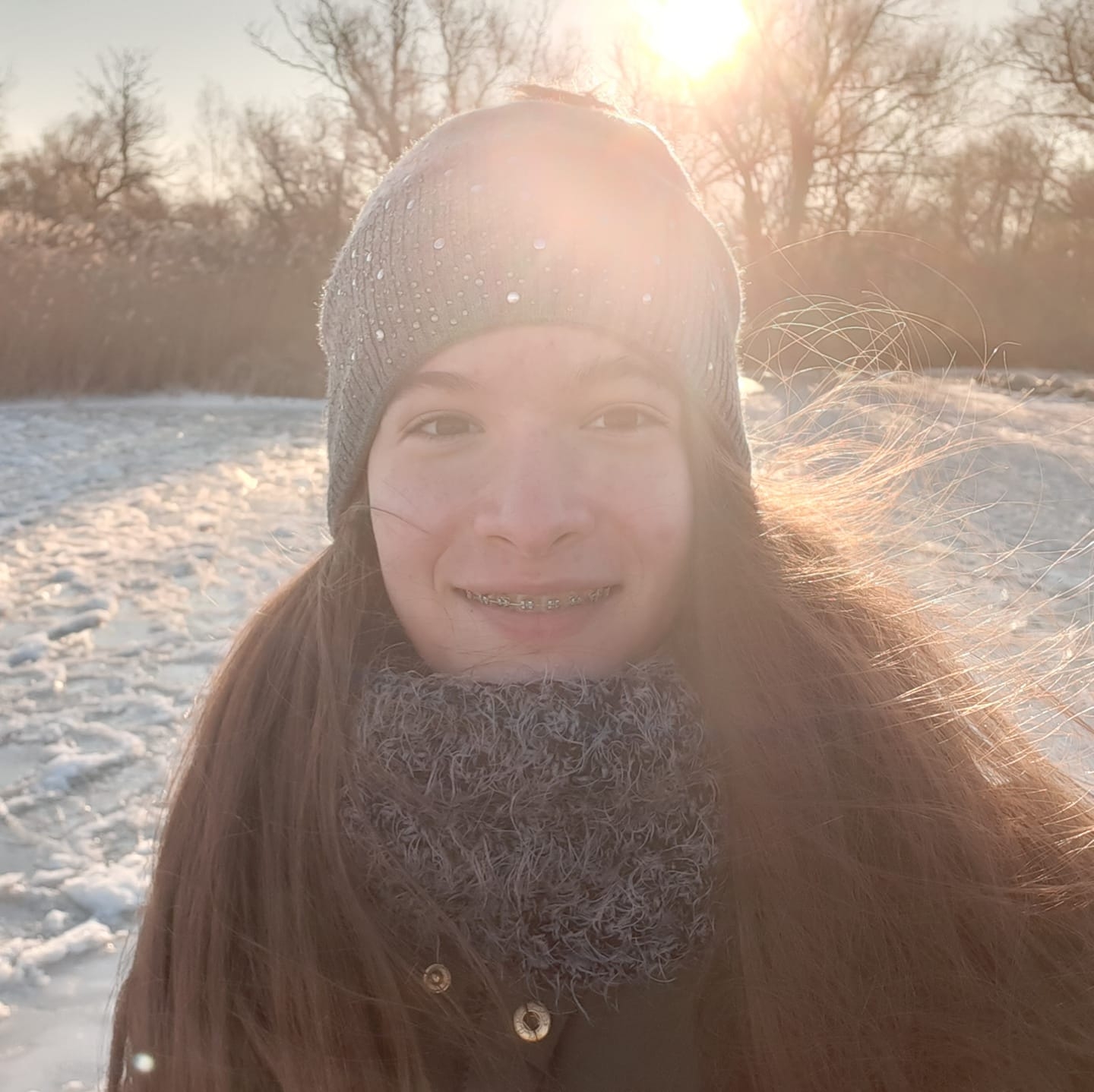 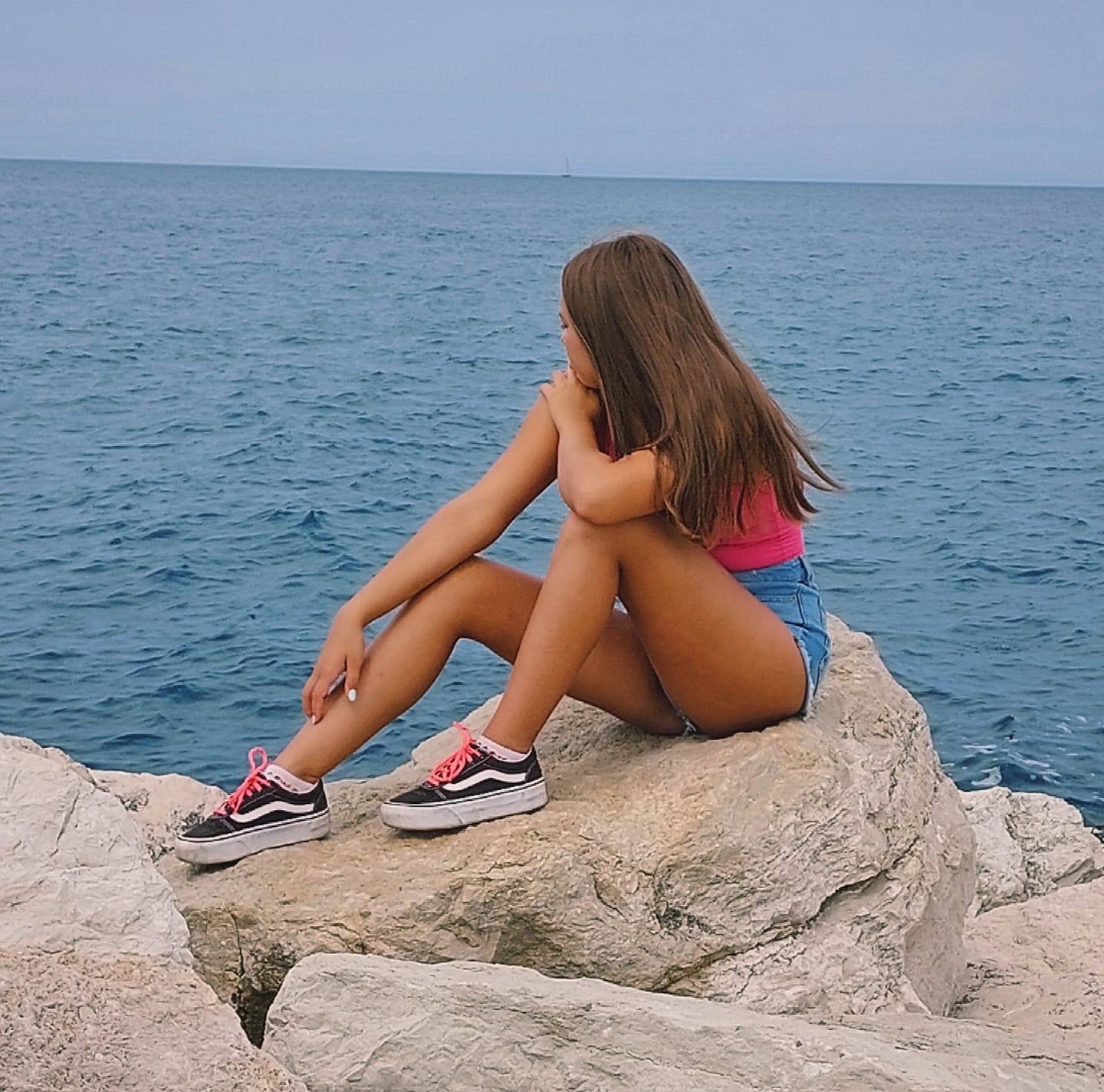 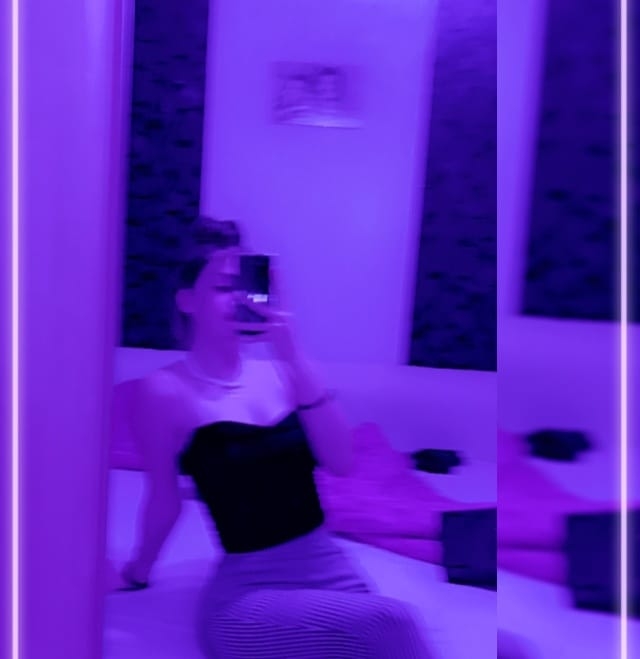 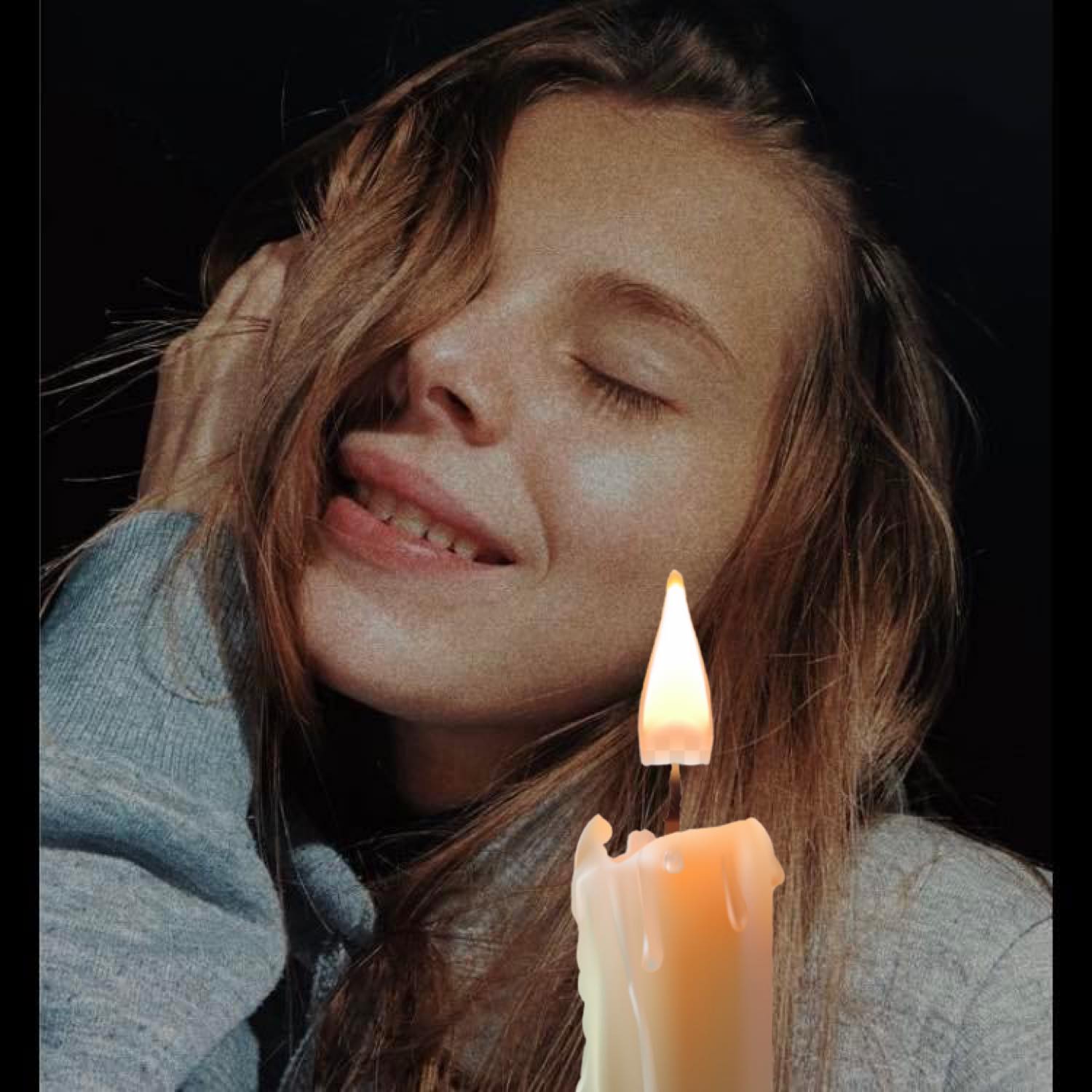 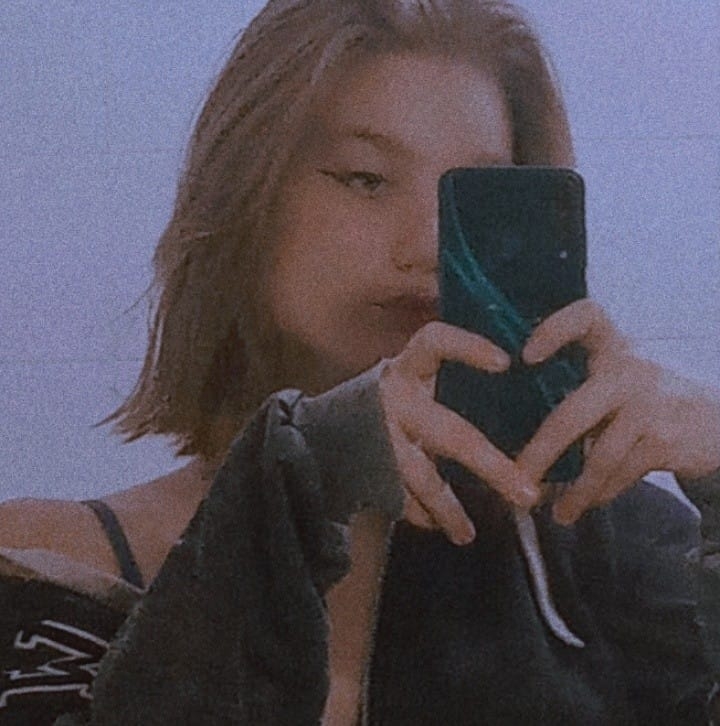 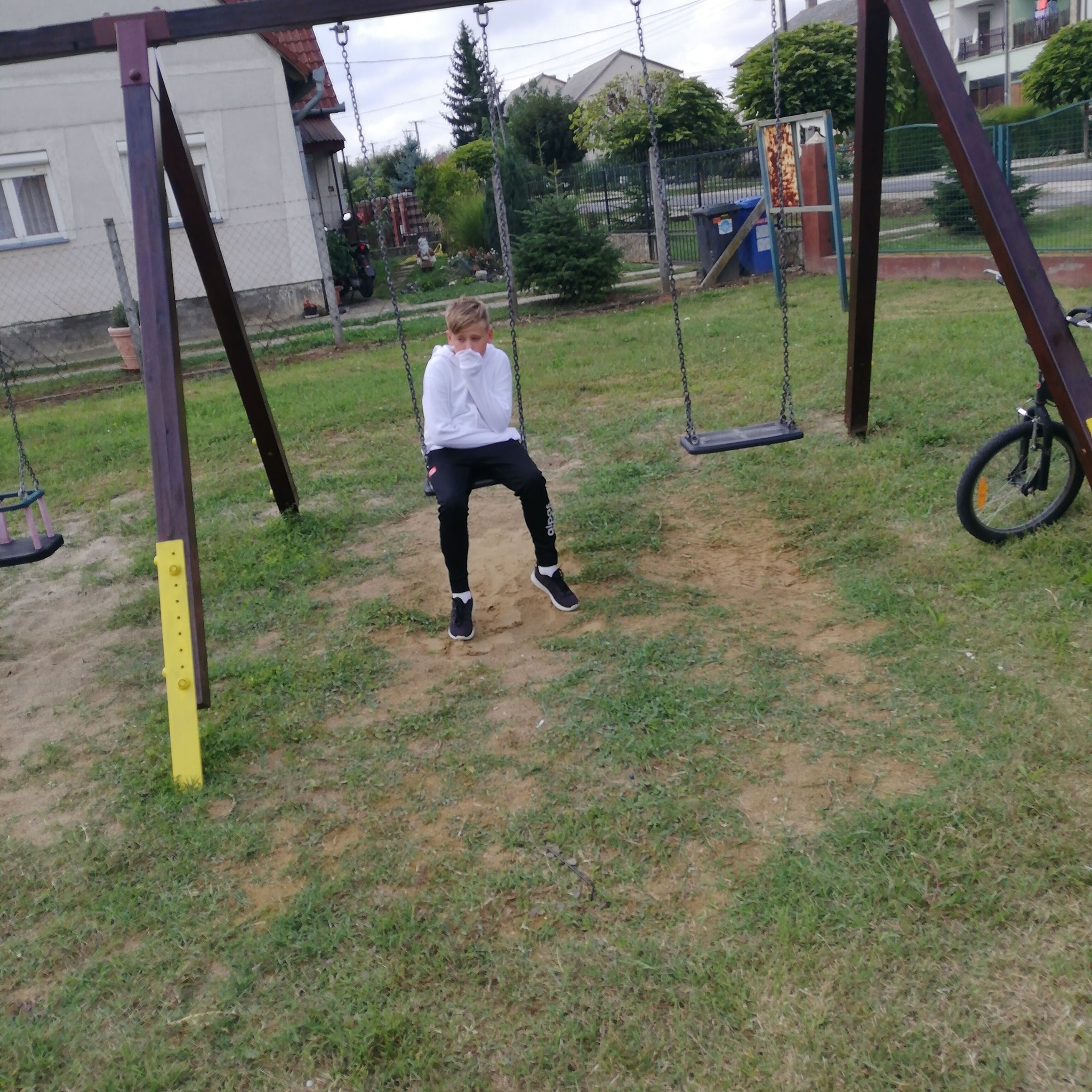 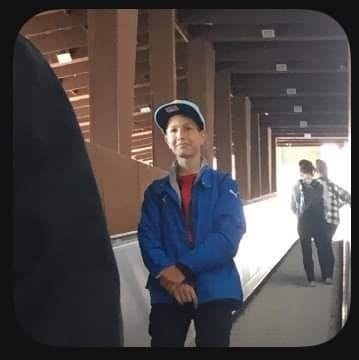 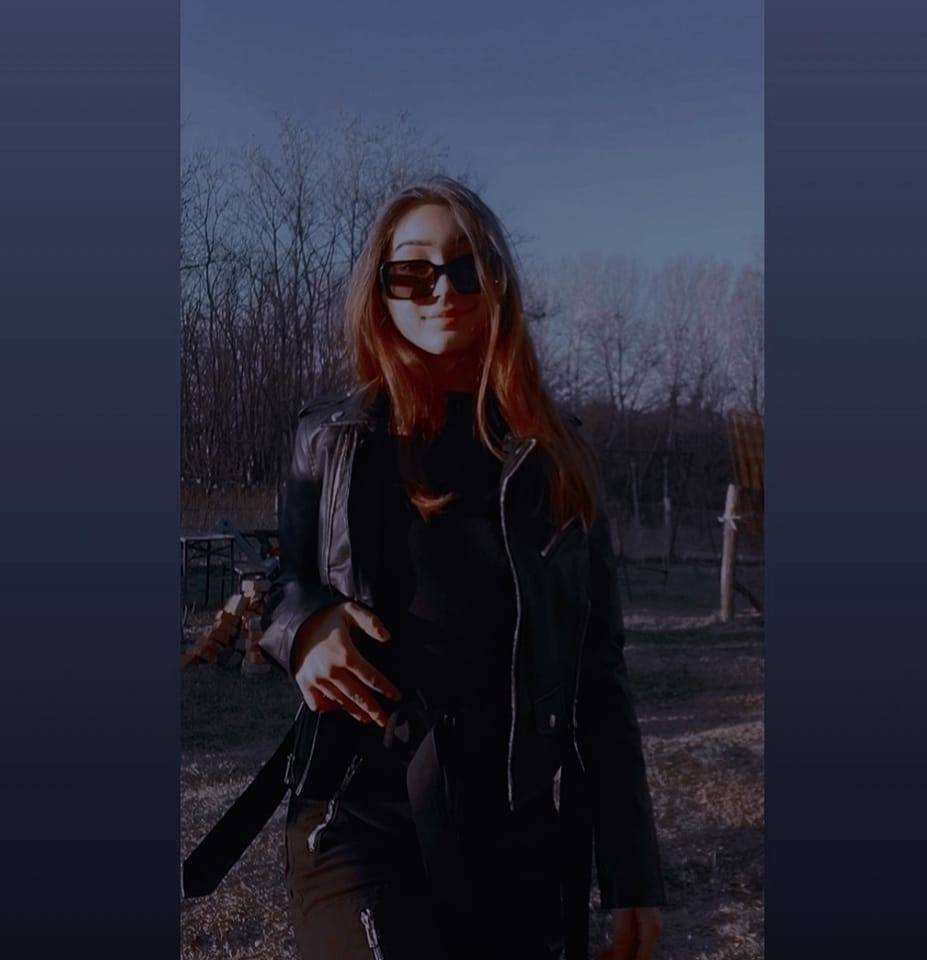 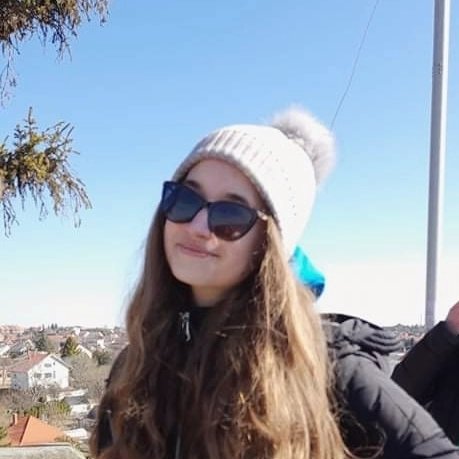 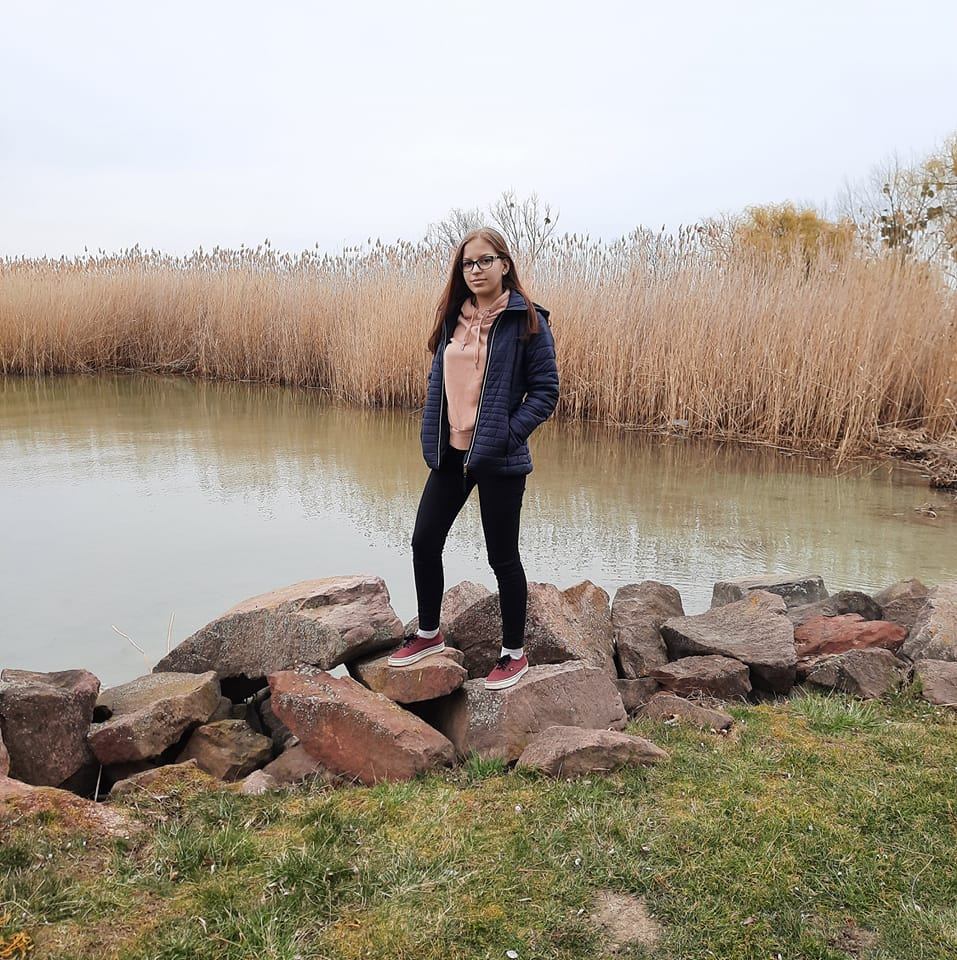 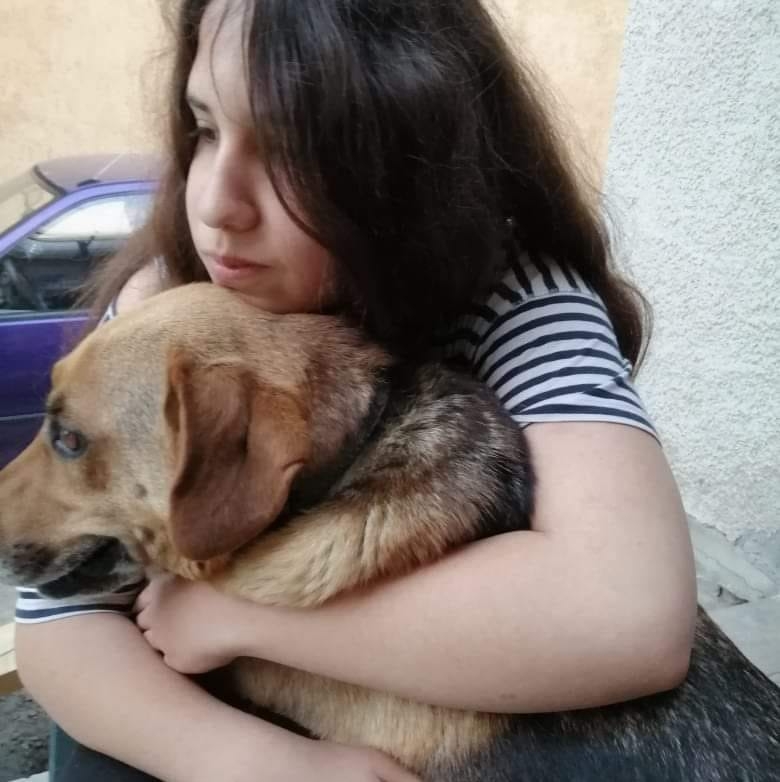 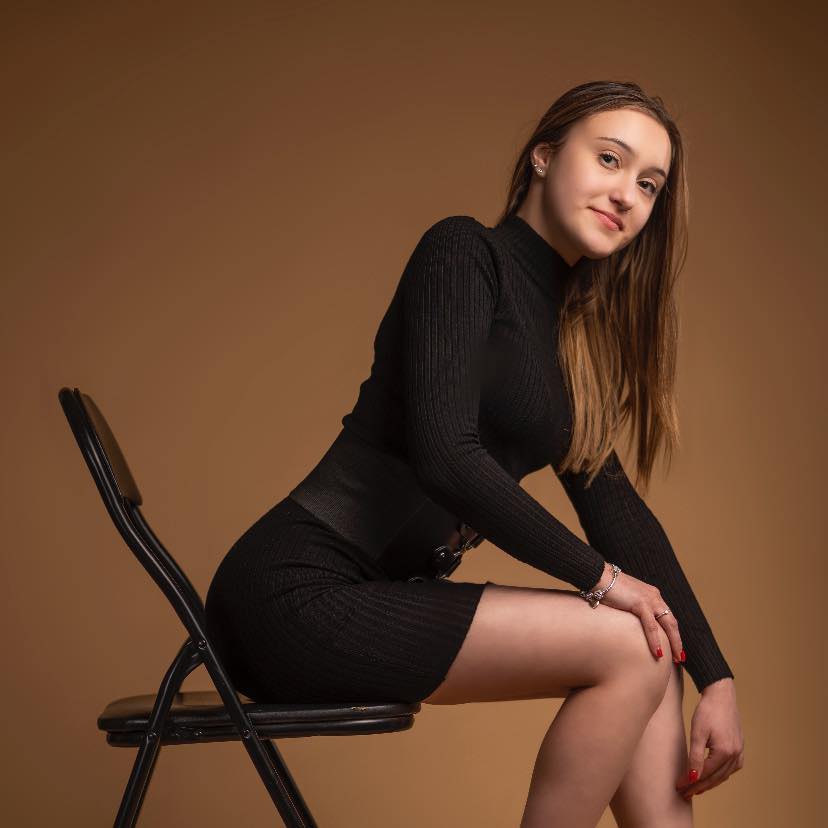 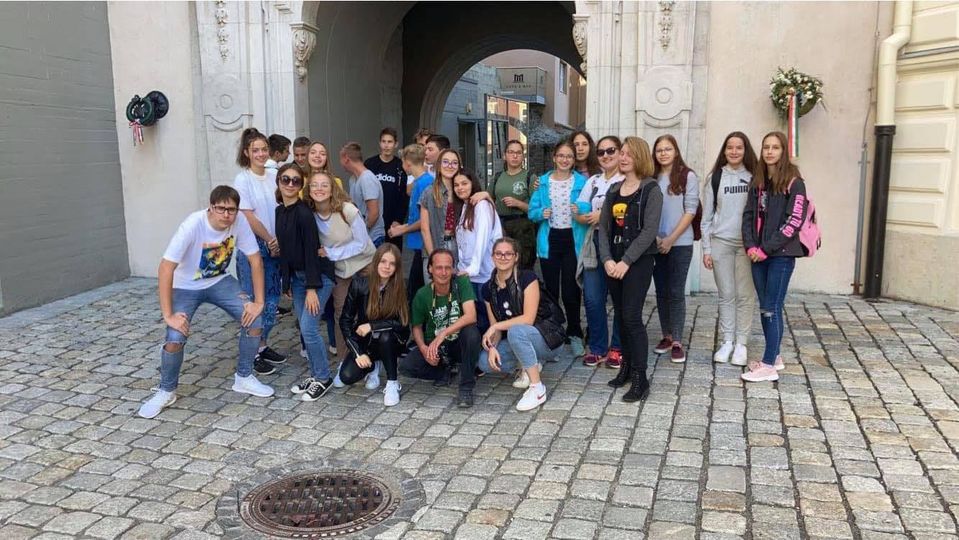 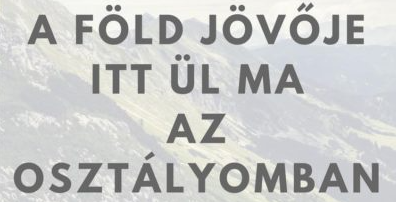 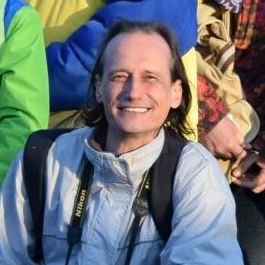 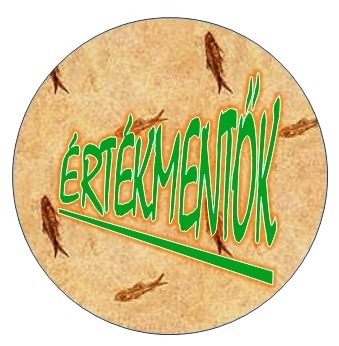 KÖSZÖNJÜK, HOGY ITT LEHETÜNK!
INVAZÍV FAJOK
INVÁZIÓS FAJOK
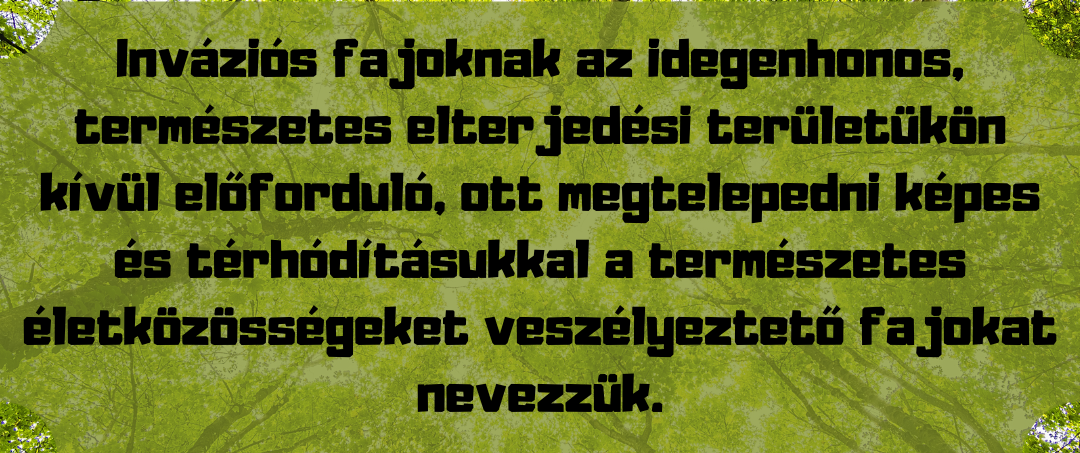 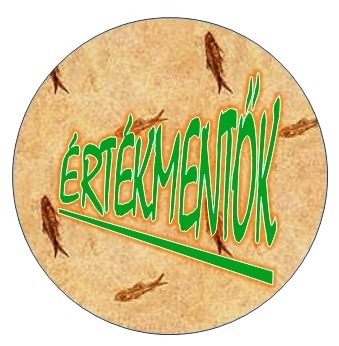 INVAZÍV FAJOK
TÉNYEK AZ INVAZÍV FAJOKRÓL
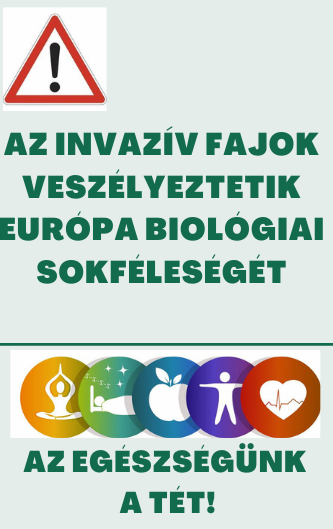 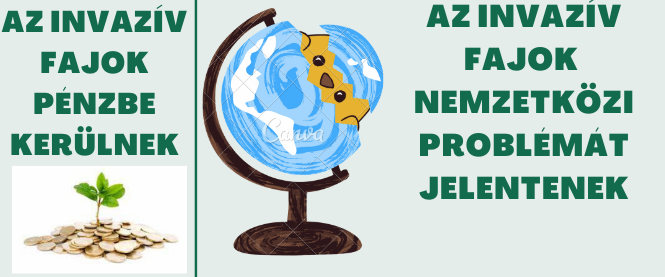 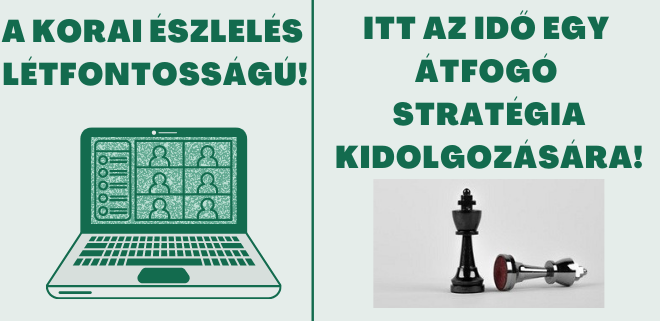 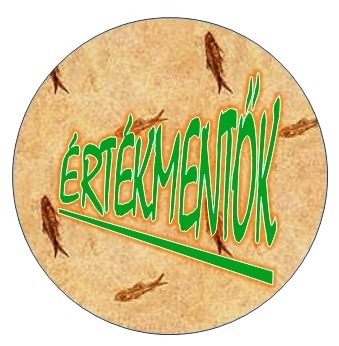 INVAZÍV FAJOK
HONNAN ÉRKEZNEK HOZZÁNK?
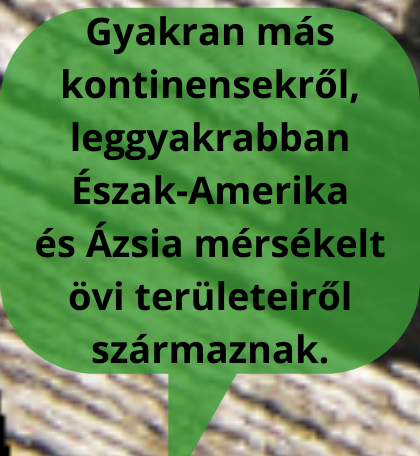 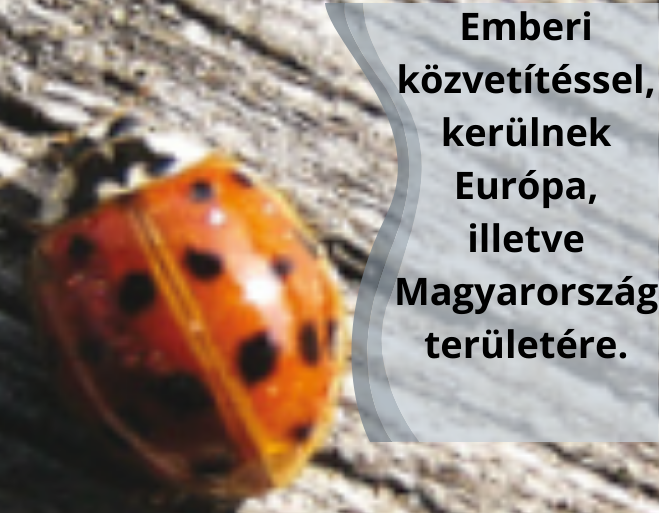 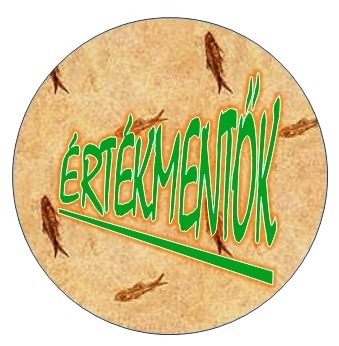 INVAZÍV FAJOK
A BEHURCOLÁS
Nem állnak meg Európa valamely pontján.
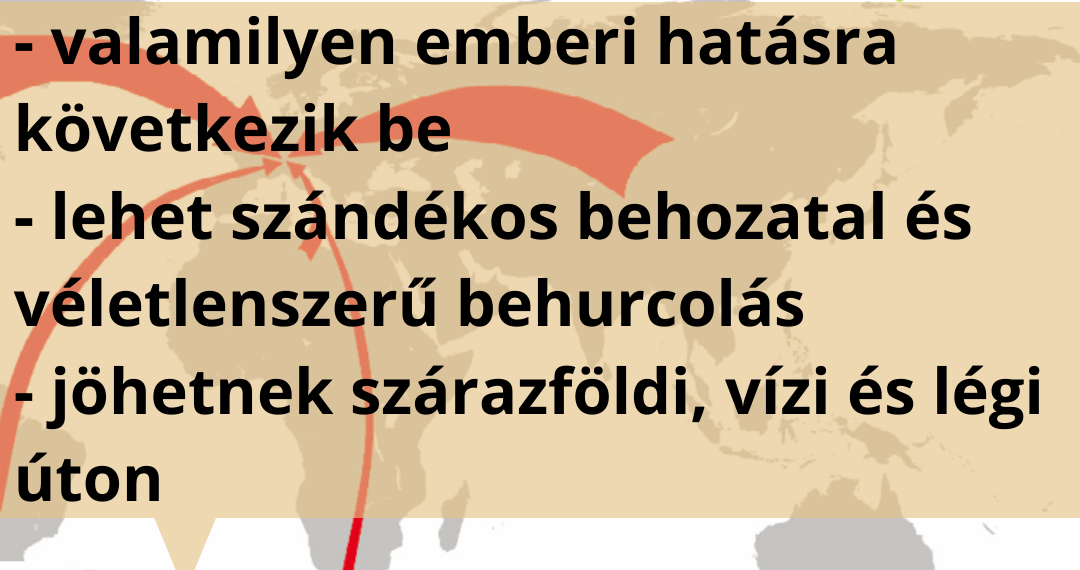 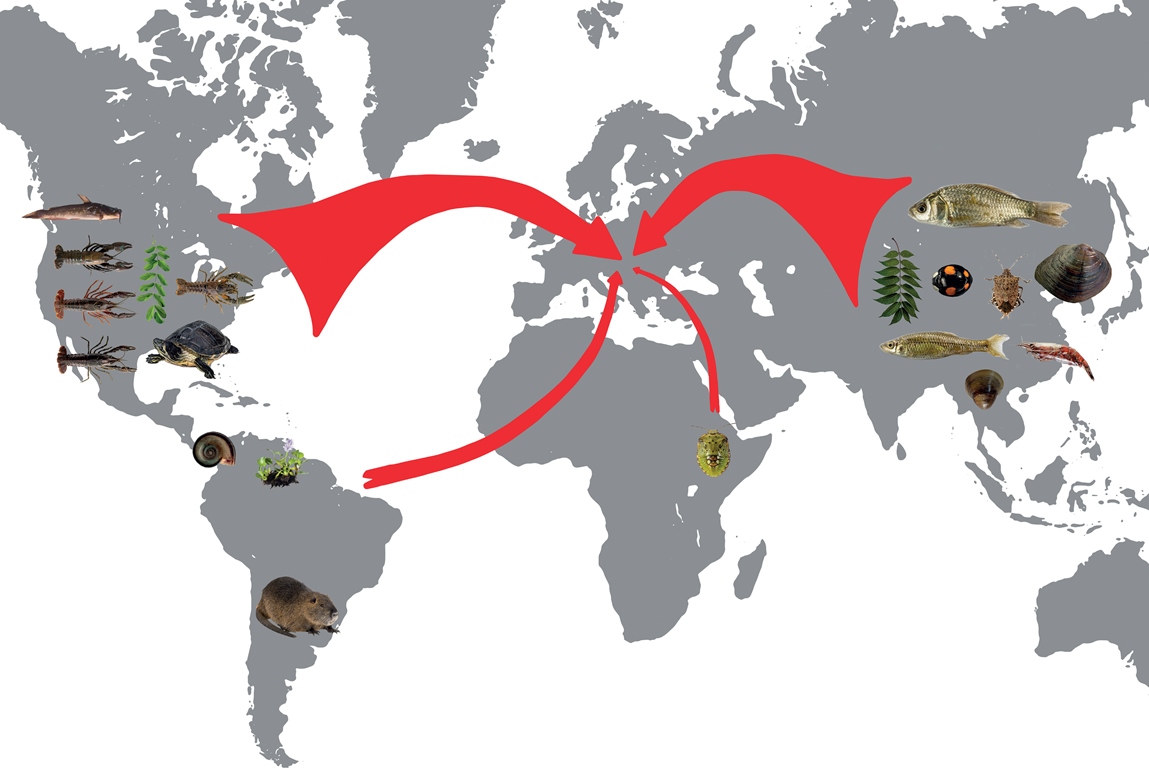 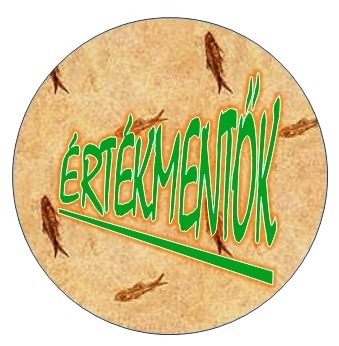 MILYEN HATÁSUK VAN AZ INVÁZIÓS FAJOKNAK 1
INVAZÍV FAJOK
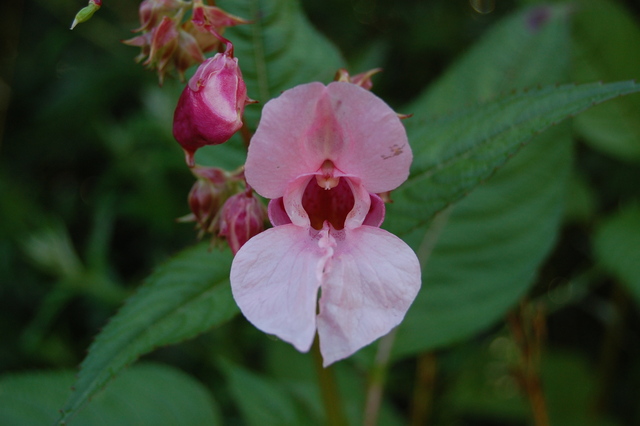 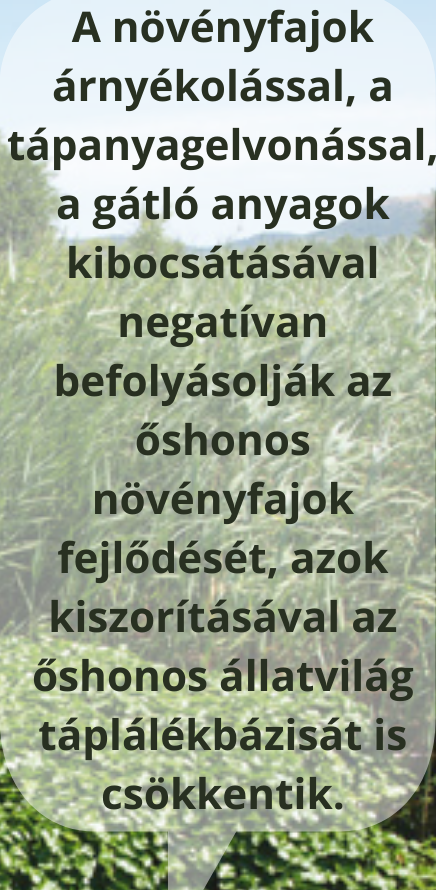 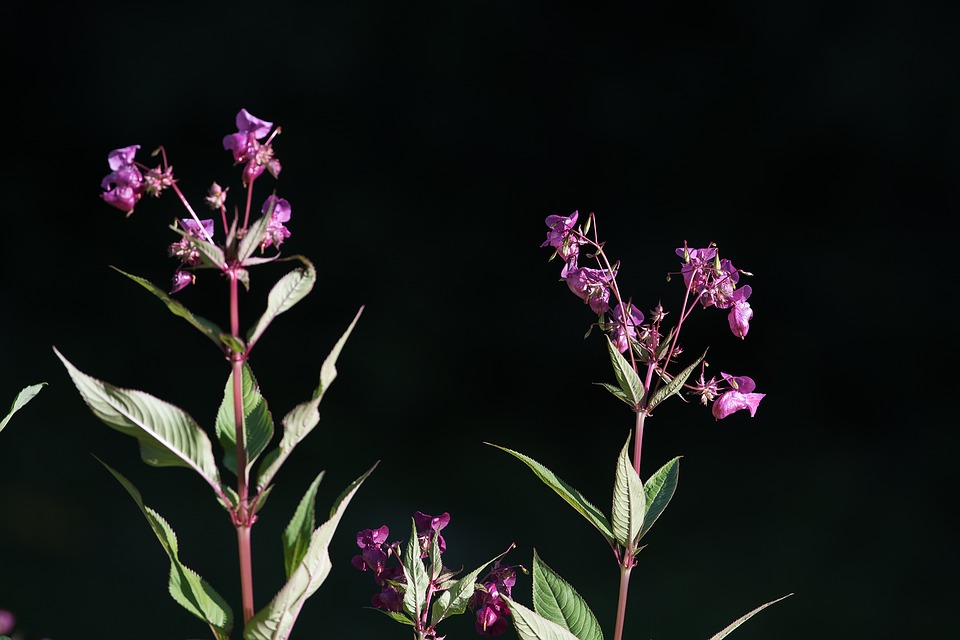 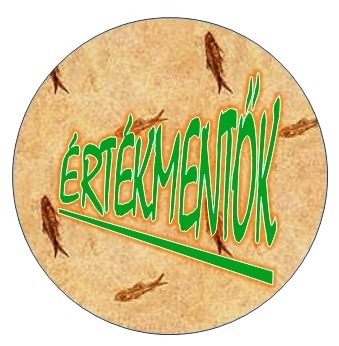 INVAZÍV FAJOK
MILYEN HATÁSUK VAN AZ INVÁZIÓS FAJOKNAK 2
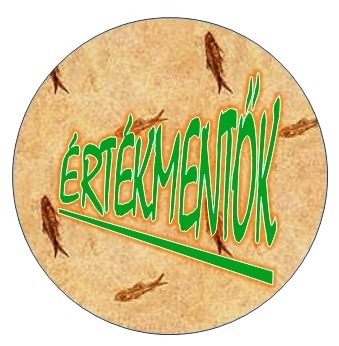 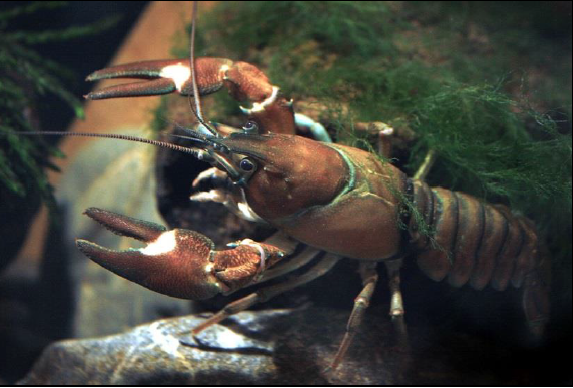 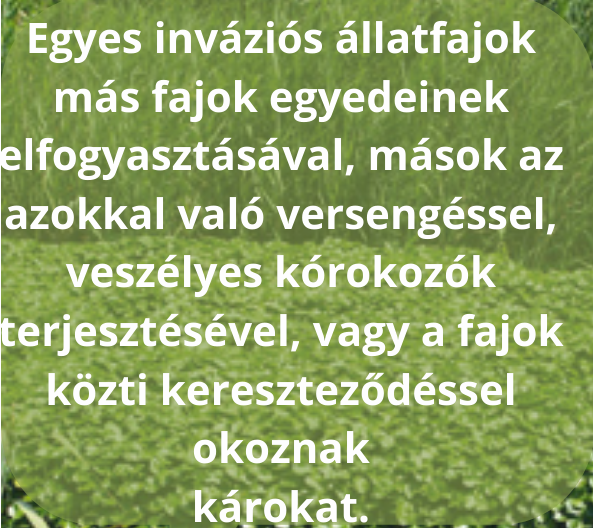 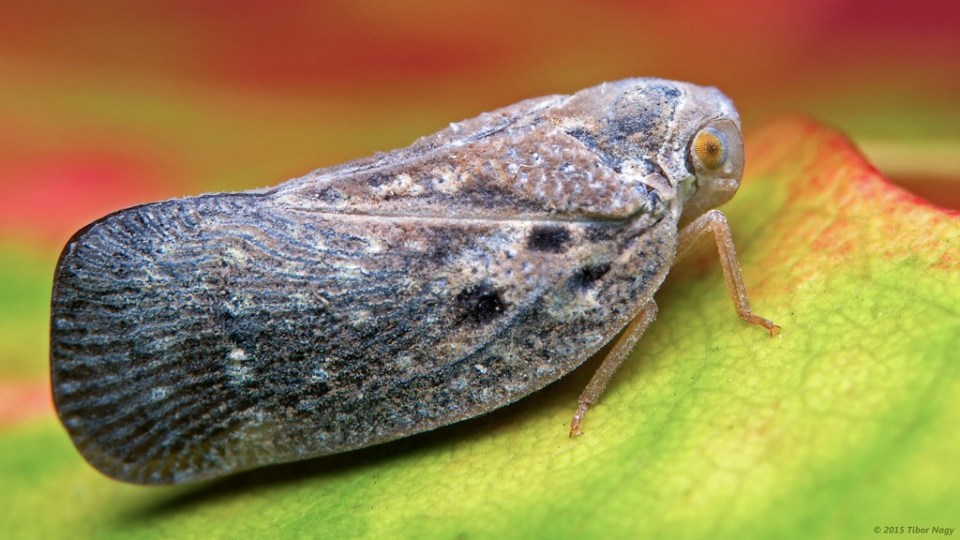 INVAZÍV FAJOK
VÉDEKEZÉS
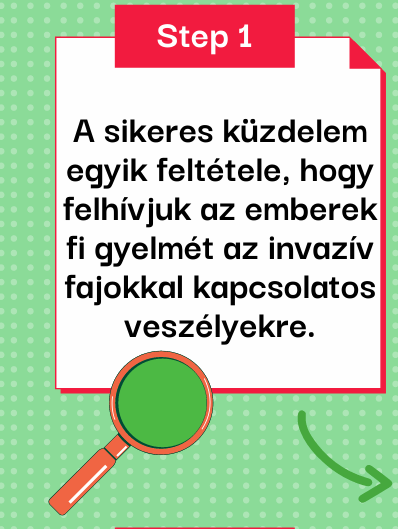 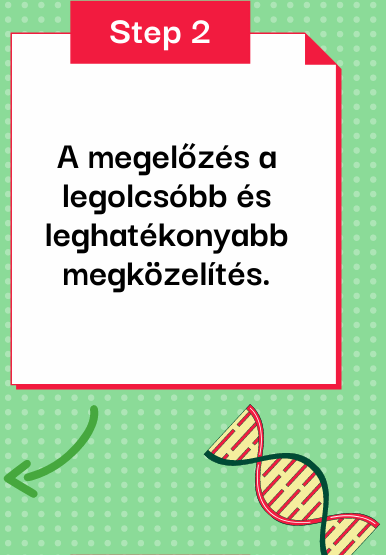 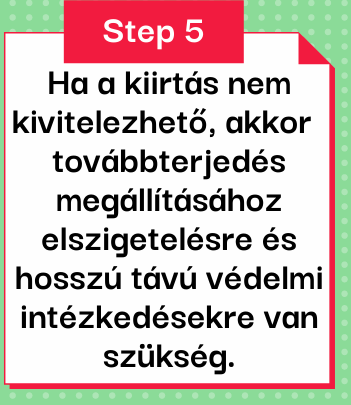 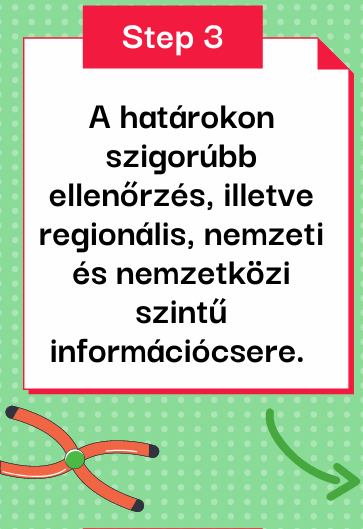 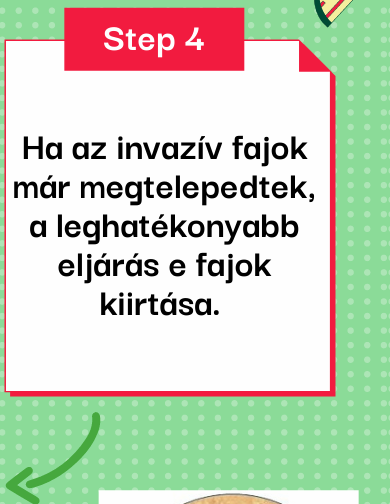 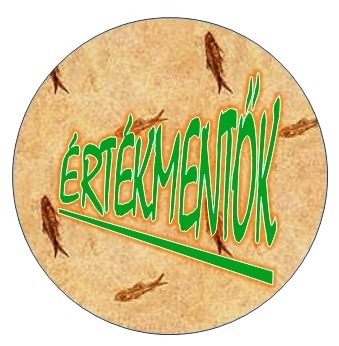 INVAZÍV FAJOK
A BALATON „VENDÉGEI”
Busa
Angolna
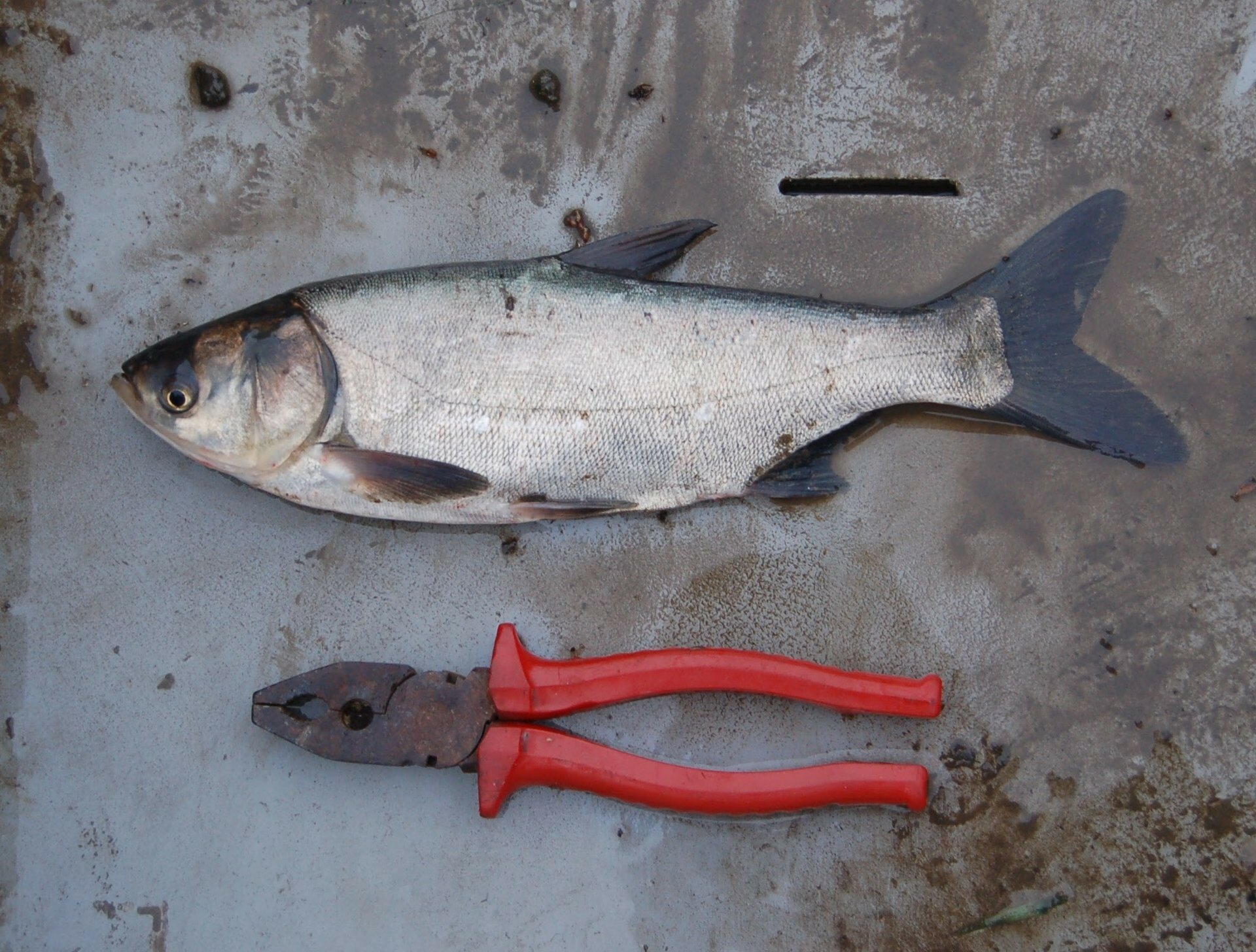 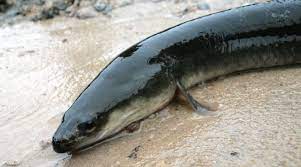 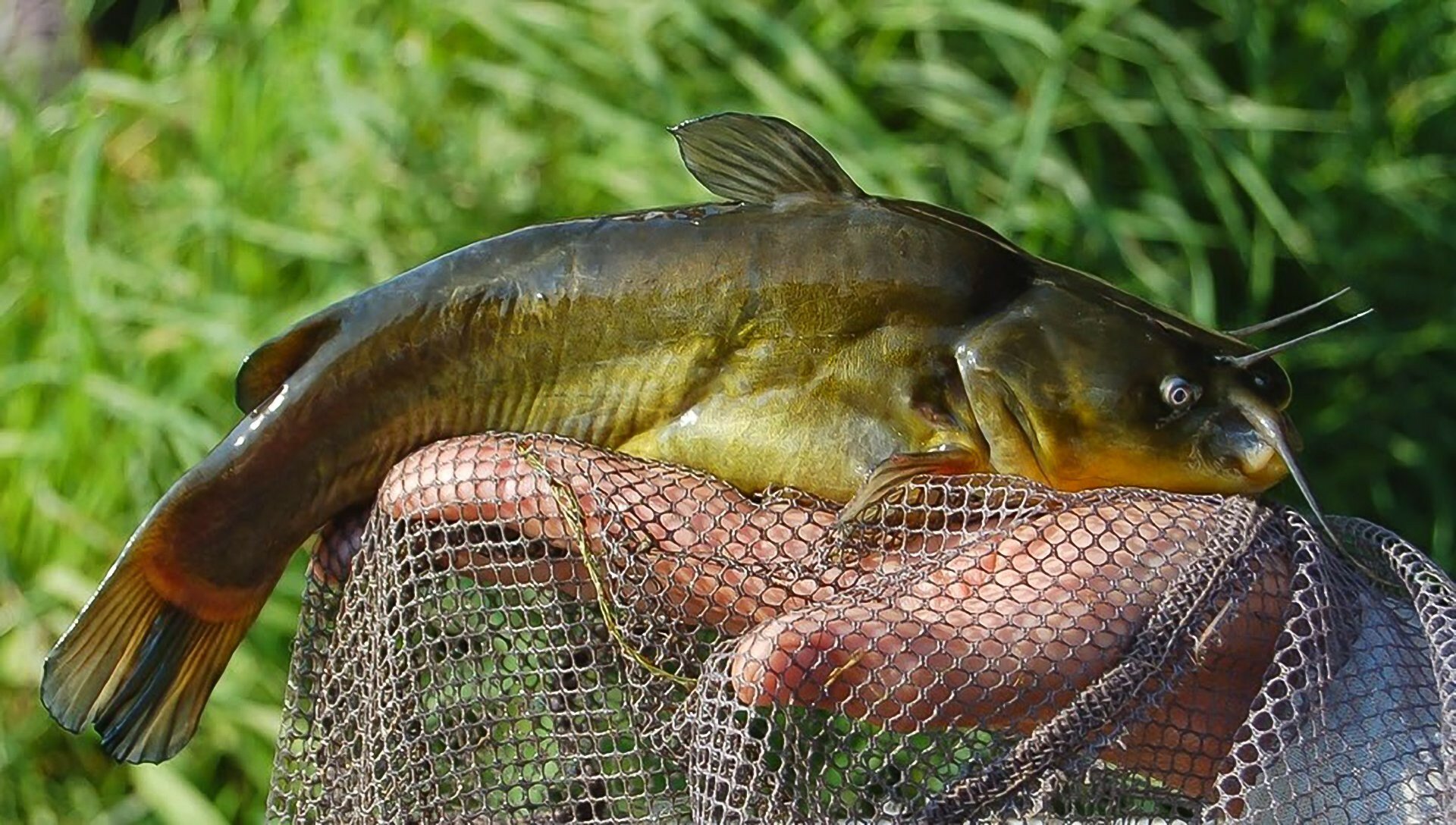 Fekete törpeharcsa
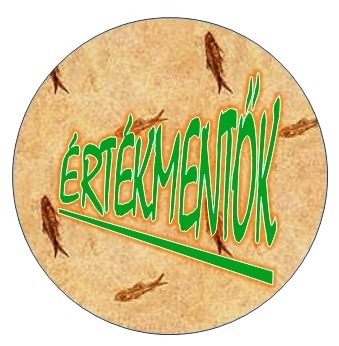 INVAZÍV FAJOK
INVAZÍV FAJOK A JÖVŐBEN
10 ÉV MÚLVA
A verseny és programsorozat hatására:
a szűkebb környezetünk (a Balaton és vízgyűjtőterülete) élővilágának jelentős része már csak hazai fajokból fog állni
a szemléletformálás érvényesül minden korosztálynál és felhasználónál
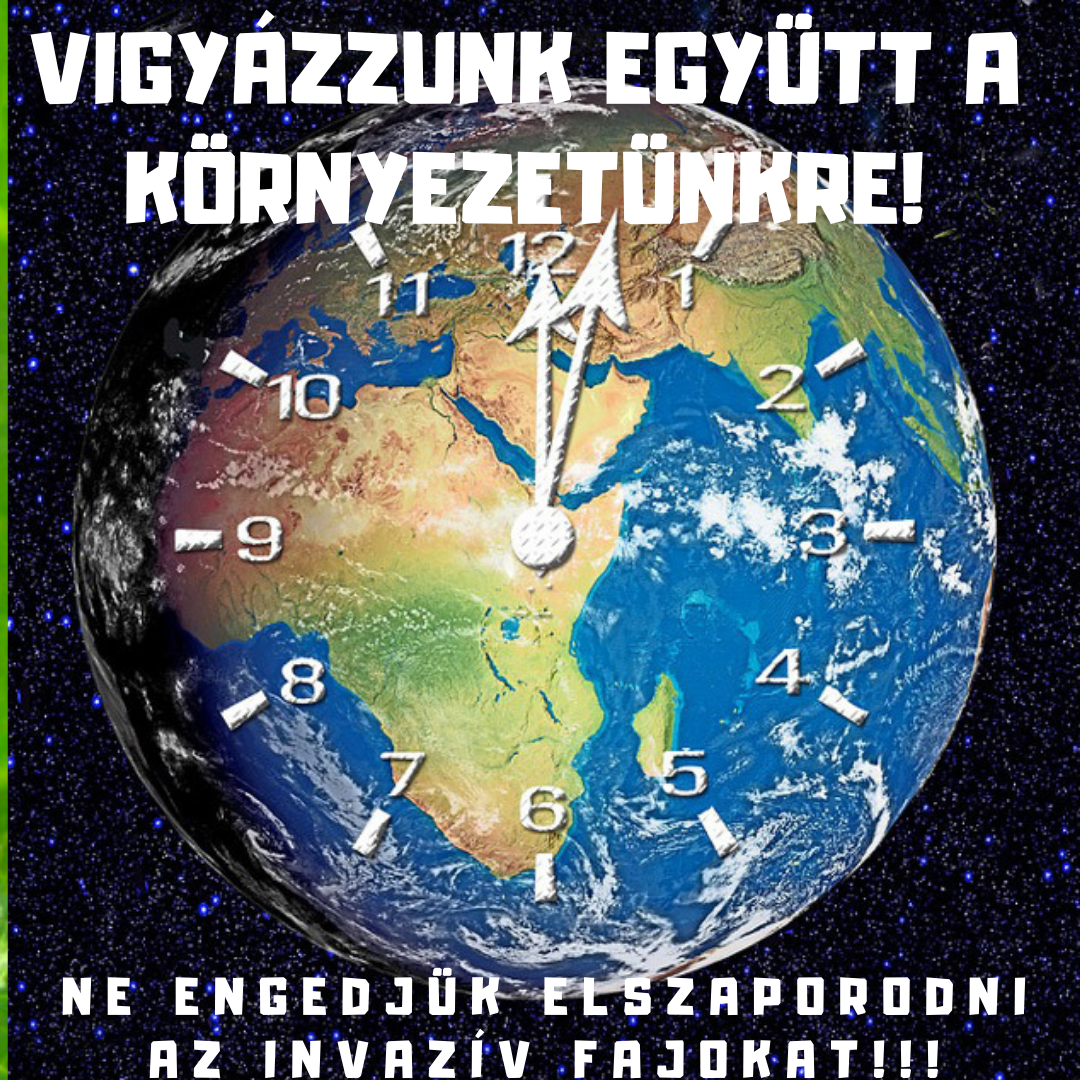 Optimisták vagyunk. Hiszünk abban, 
hogy bár ez egy hosszú folyamat, 
de EGYÜTT sikerülhet!
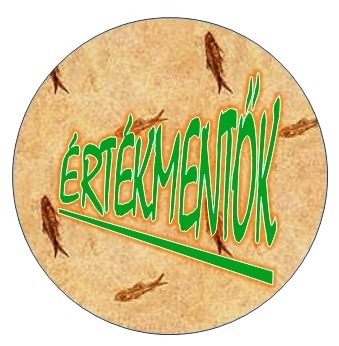 INVAZÍV FAJOK
KÖSZÖNJÜK A SEGÍTSÉGET MENTORAINKNAK!
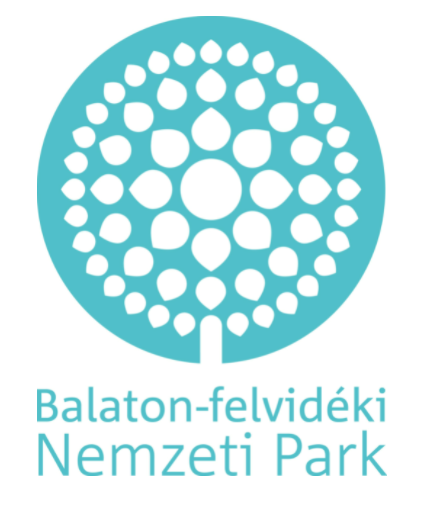 Biró Éva
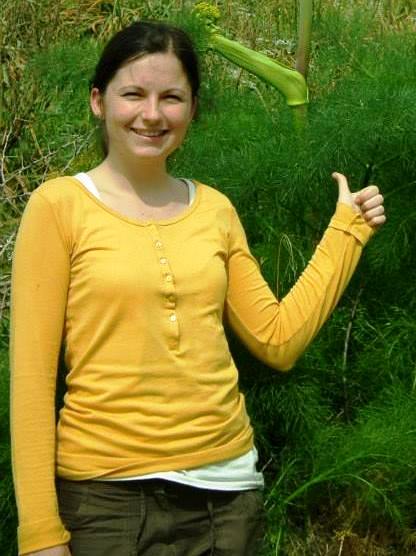 ÖTLETEK, JAVASLATOK
Rovarvilág
TOP 10
Küzdelem a terjedés ellen
A Balaton idegenhonos élővilága
(növények, gerinctelenek, halfajok)
- Hévizi-tó átfogó tóvédelmi programja
-
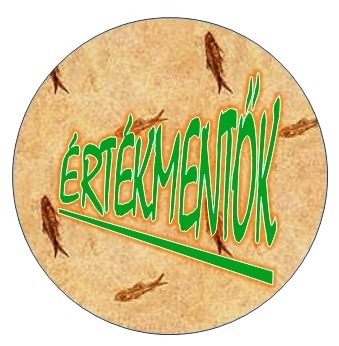 INVAZÍV FAJOK
KÖSZÖNJÜK A SEGÍTSÉGET MENTORAINKNAK!
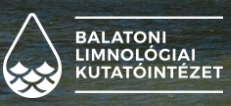 Dr. Takács Péter
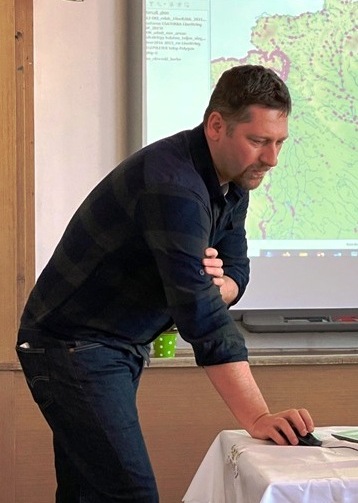 ÖTLETEK, SAJÁT PUBLIKÁCIÓK
- ELŐADÁS A GIMIBEN a Balaton élővilágáról „A Balaton vízgyűjtőterülete a kutató szemével”
- szűkebb környezetünk élővilága (Boronka-mellék, Nagy-Berek, Marcali víztározó és a környező patakok, csatornák).
-
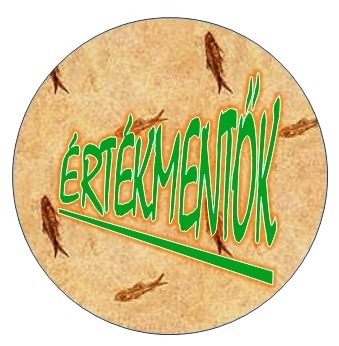 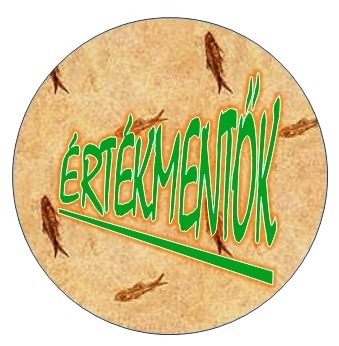 Források: 
http://www.hermanottointezet.hu
http://www.invaziosfajok.hu
http://www.termeszetvedelem.hu

https://www.turistamagazin.hu
https://www.rolrol.hu
https://www.bfnp.hu
https://www.blki.hu

Biró Éva  (BFNPI) előadásai
Takács Péter (BLKI) előadásai
Az inváziós fajokról dióhéjban – természetvédelmi füzetek (FHNP, 2016)
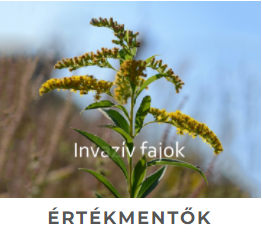 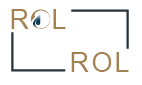 Köszönjük a figyelmet!